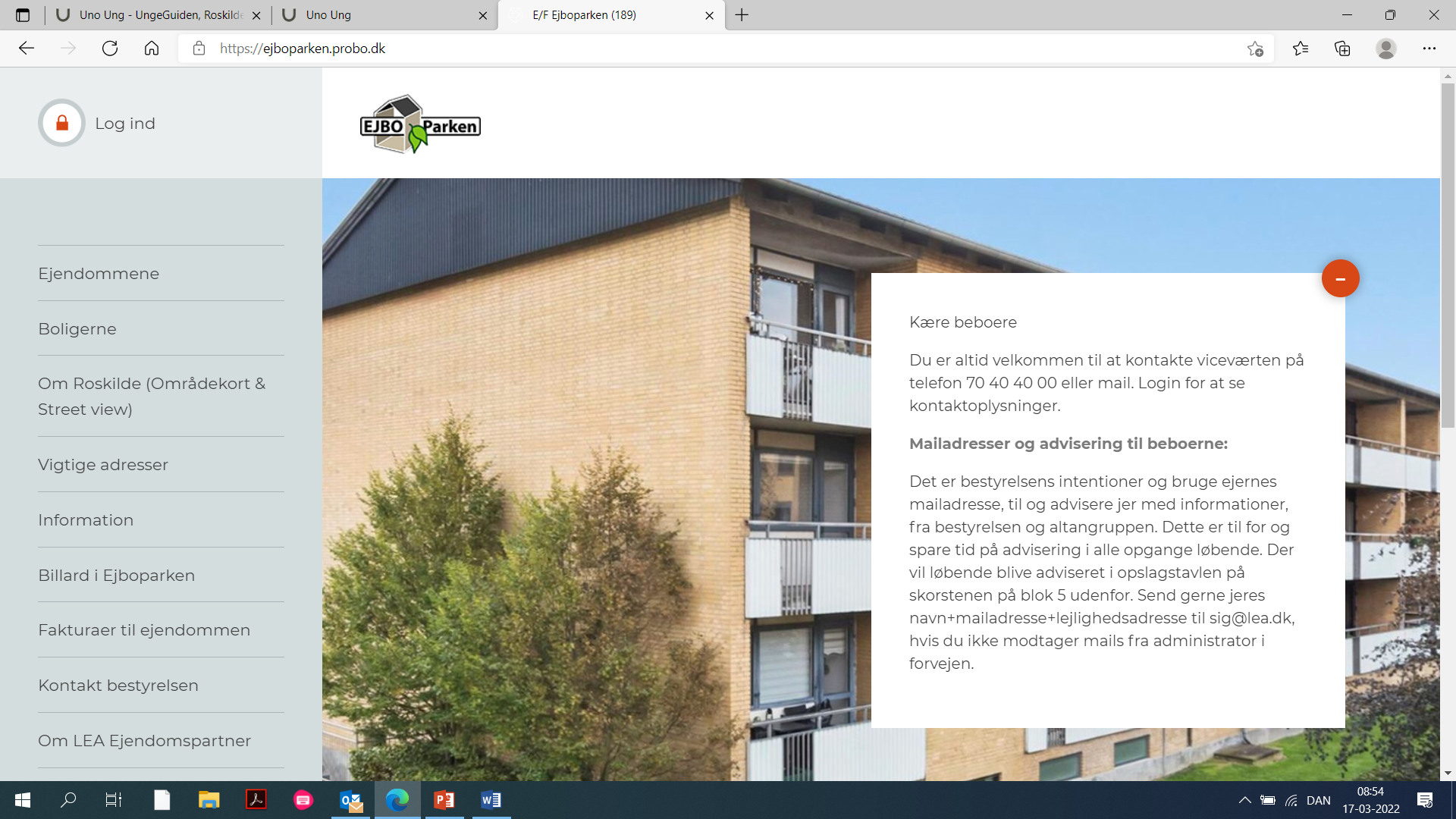 Vores værdier
Værdigrundlaget er daglige pejlemærker for bestyrelsen og ansatte i EJBOPARKEN.

Vi lægger vægt på i bestyrelsen:
•	at være ansvarlige for en solid beboerforening med troværdige og ansvarsfulde holdninger
•	at vores boliger er attraktive og lever op til tidens krav/normer (god byggeskik)
•	at drive en effektiv og dermed professionel administration/byggesagsstyring
•	at være teknologisk opdateret og sikre drift

Specifikt i forhold til ansatte/samarbejdspartnerne, lægger vi vægt på:
•	at vi sammen med vores ansatte/samarbejdspartnere yder en god service til alle beboere
•	at være en attraktiv arbejdsplads med udviklingsmuligheder
•	at vi udvikler den enkeltes kompetencer

Specifikt i forhold til beboerne, lægger vi vægt på:
•	at man tager hensyn til hinanden og er gode naboer
•	at der er plads til forskellighed og rum til alle (at beboerdemokratiet er baseret på åbenhed og tillid)
•	at der er høj tilfredshed med at bo og leve i Ejboparken
Organisationsopbygning
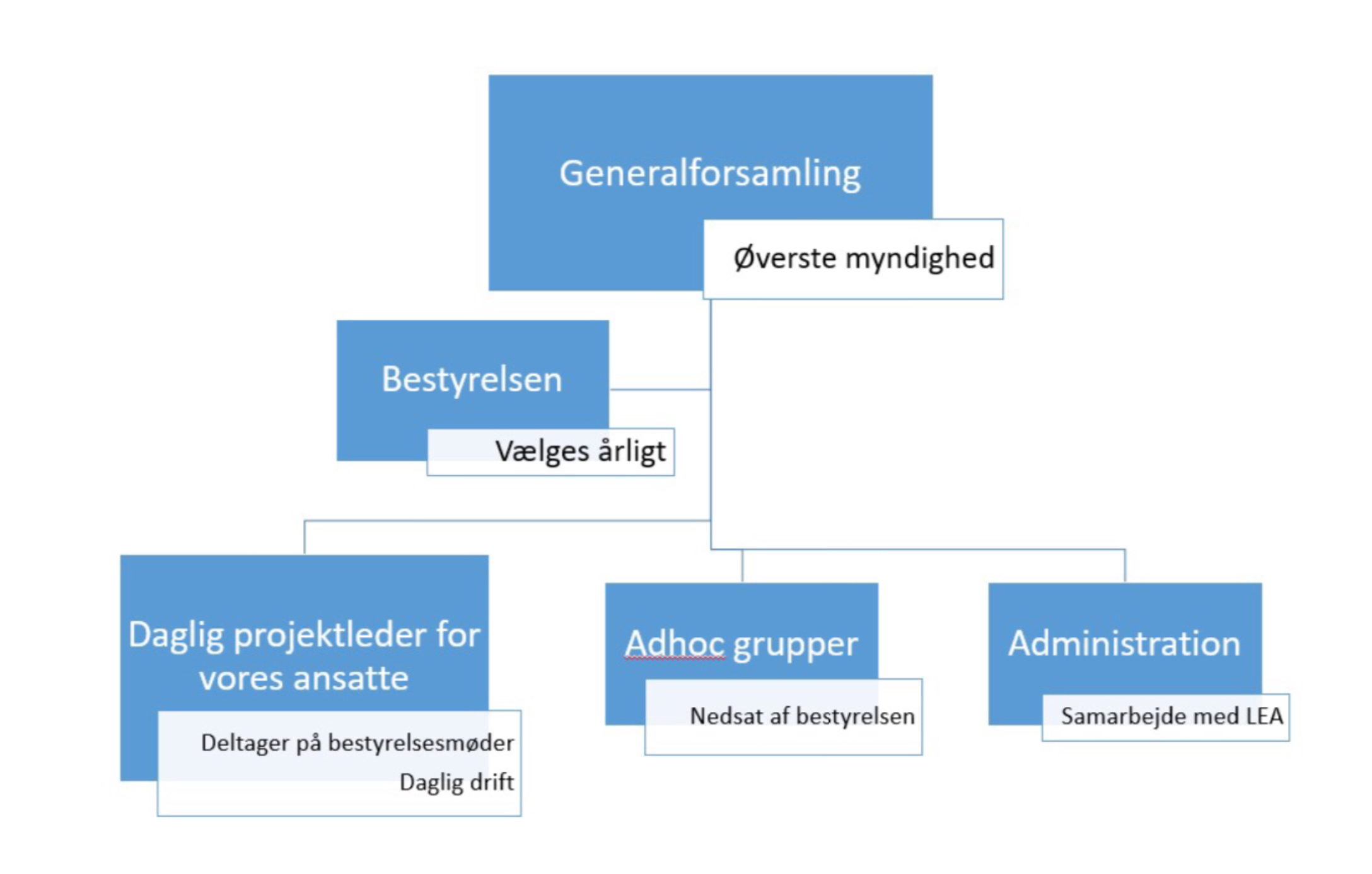 Ansatte (storskrald + beboerlokale)
Driftsleder
Kontaktperson fra bestyrelsen
Samarbejdspartner
Ejendomskontoret
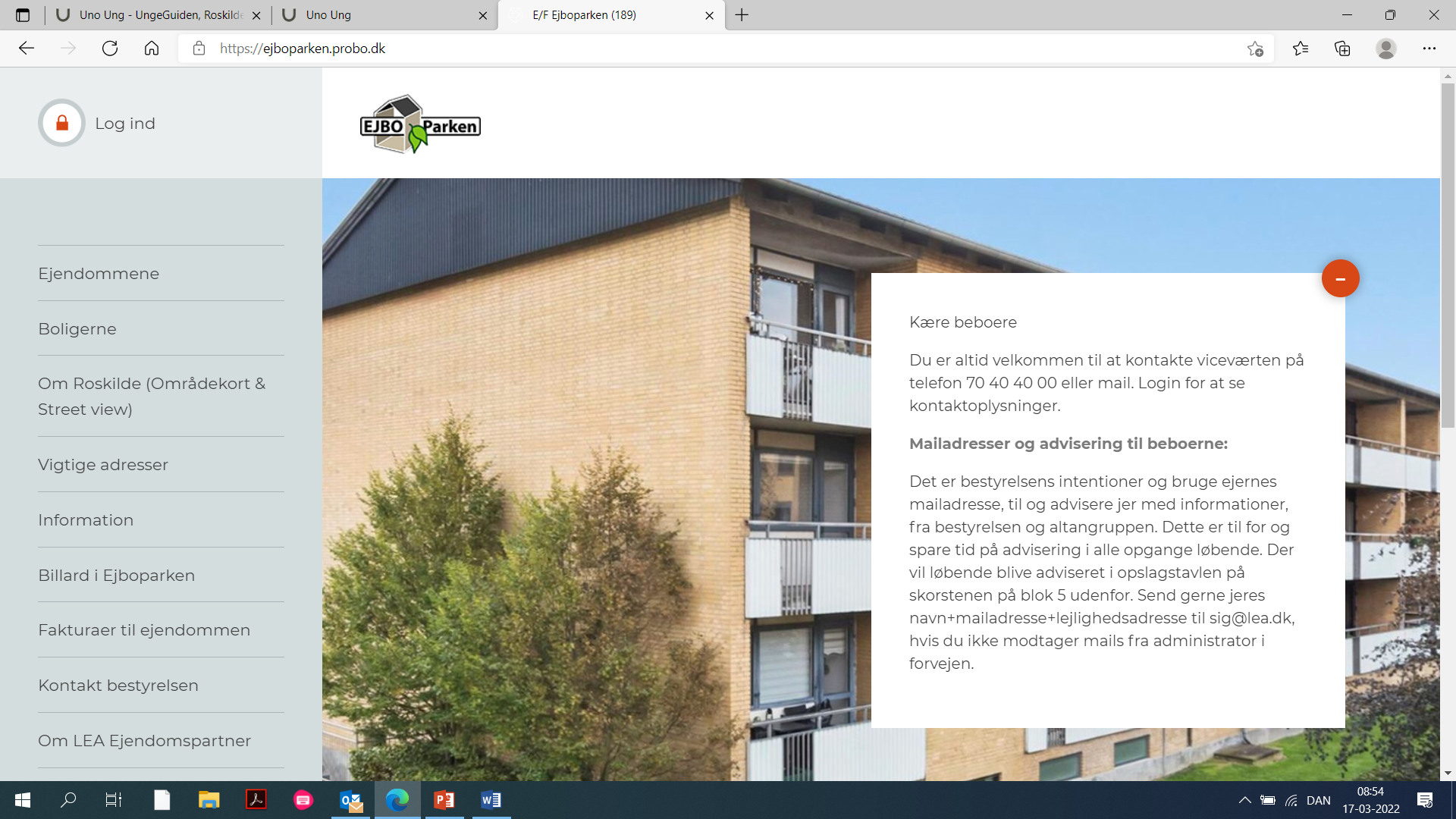 Arbejde med bestyrelsen kompetencer
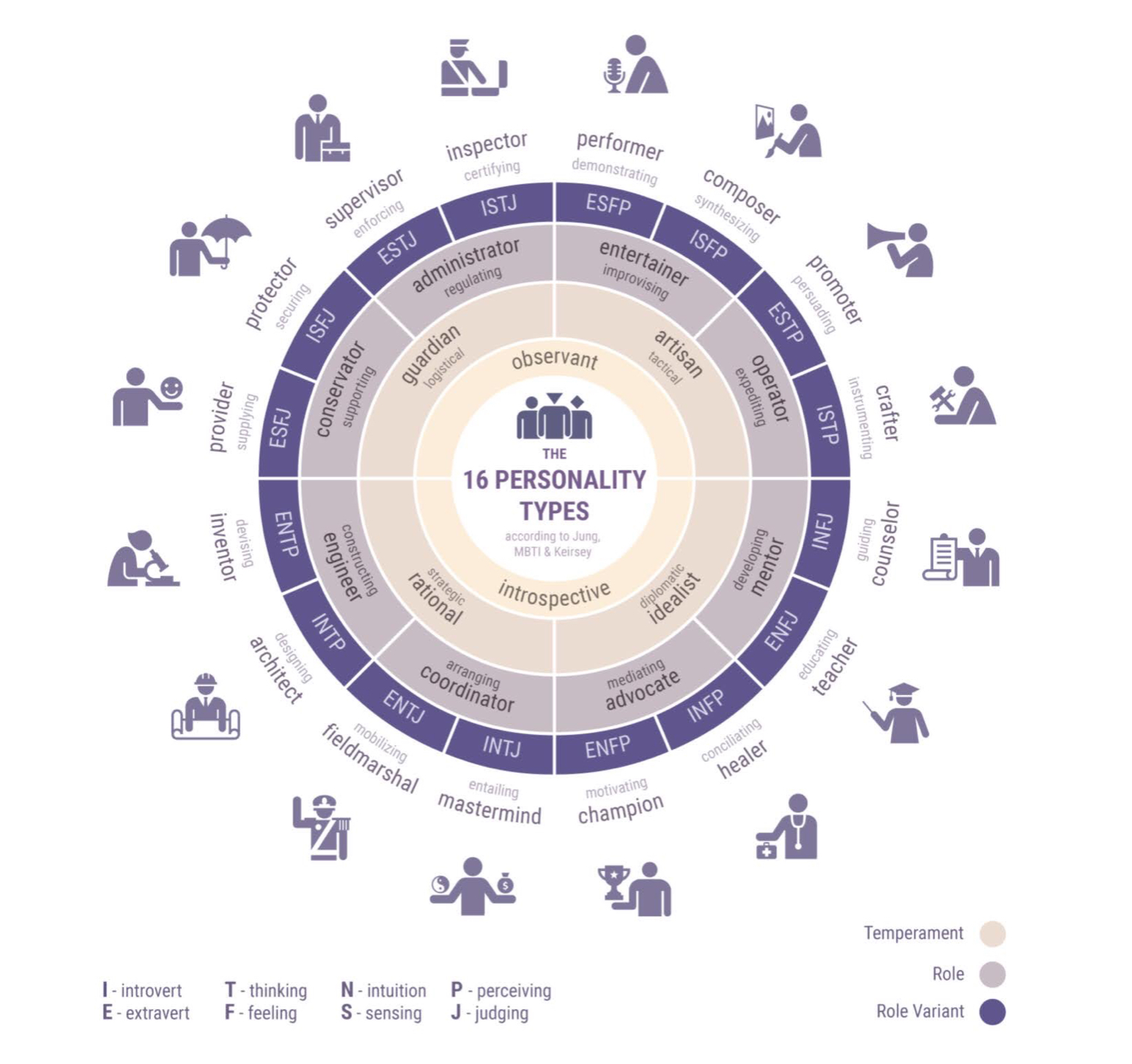 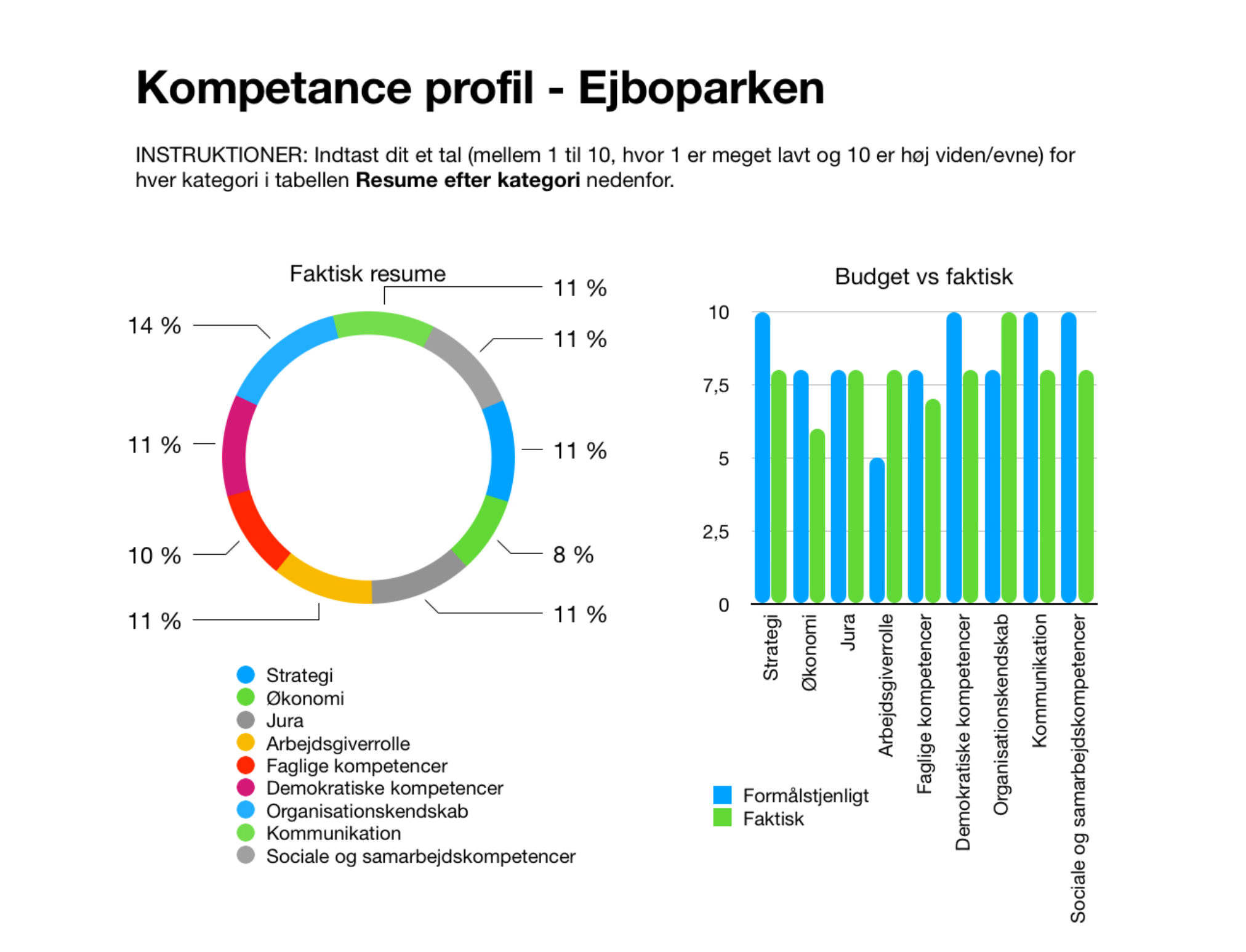 Kompetencer
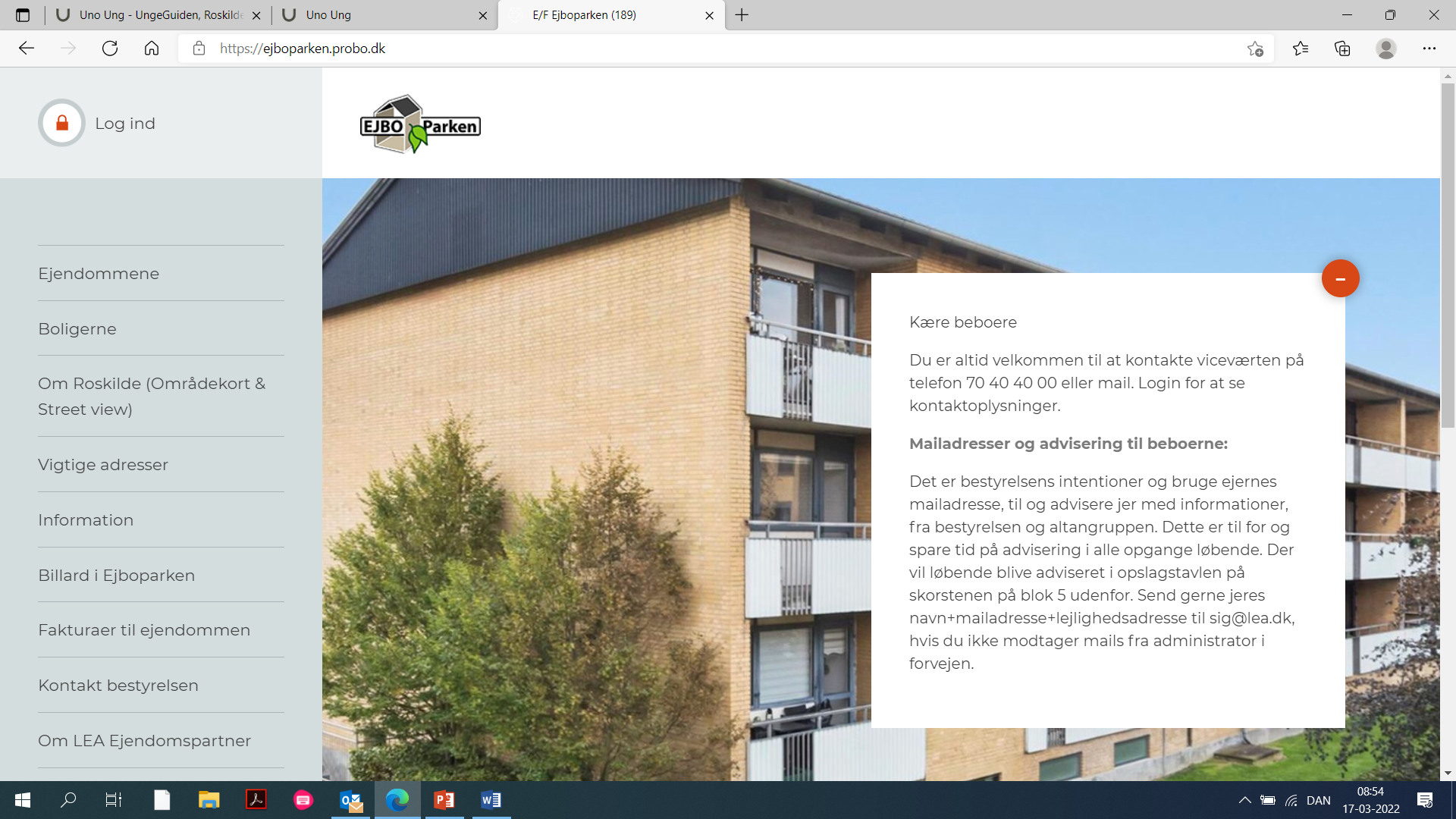 Ansvarsområder
Formand. Arbejdsområder: Organisationsansvarlig, projektstyring/byggesager, IT-ansvarlig, beboerkontakt, godkendelse af fakturaer. Samt Q park.

Næstformand. Arbejdsområder: Beboerkontakt, sociale tiltag, kommunikation, tovholder mindre byggesager. godkendelse af fakturaer. Samt Q park.

best.medl. Økonomi. Arbejdsområder: Ansvarlig for ansatte, sociale tiltag, tovholder mindre byggesager, beboerkontakt, godkendelse af fakturaer. Samt Q park

best.medl. Arbejdsområder: Beboerkontakt, sociale tiltag, tovholder mindre byggesager. Samt Q park.

suppleant. Arbejdsområder: Tovholder mindre byggesager og sociale tiltag.